The PROSECUTION OF NORMAND SIGOUIN
MY 
STORY
The PROSECUTION OF NORMAND SIGOUIN
The Background
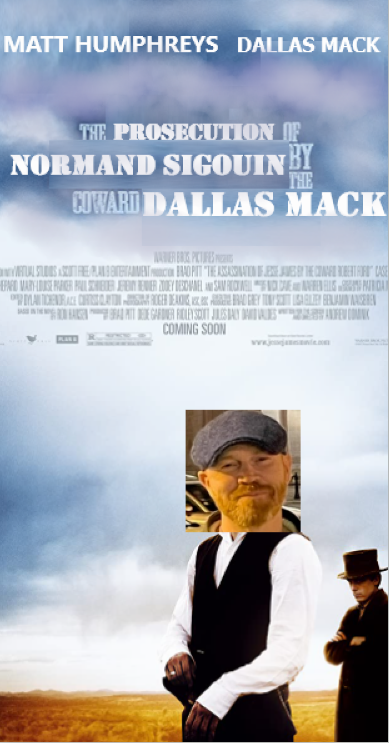 The 
Trial
The SITUATION
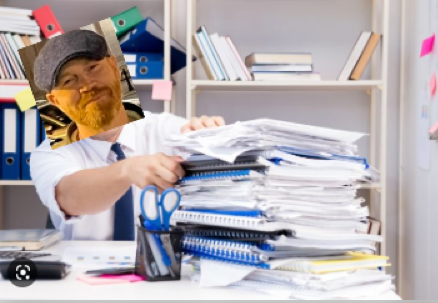 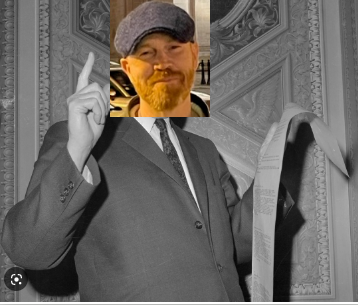 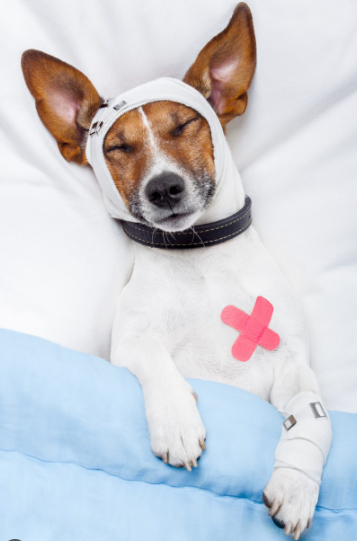 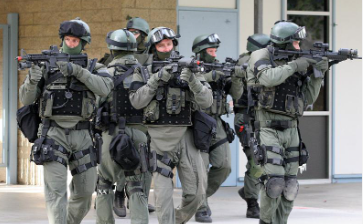 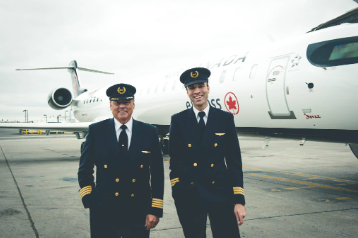 The SOLUTION
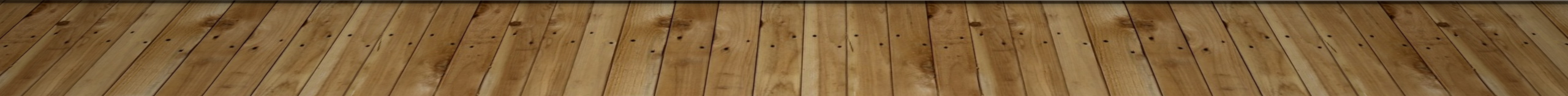 Don’t roll overGet CREATIVEUSE THE TIME YOU HAVE
The LESSONS